آدرس پورتال آموزشکده فنی دختران  یزد حضرت رقیه(س):
d-yazd.tvu.ac.ir
استفاده از wifi
شارژ آنلاین حساب کاربری اینترنت
شارژ آنلاین حساب کاربری اینترنت
نام کاربری:شماره دانشجویی و رمزعبور: کدملی
شارژ آنلاین حساب کاربری اینترنت
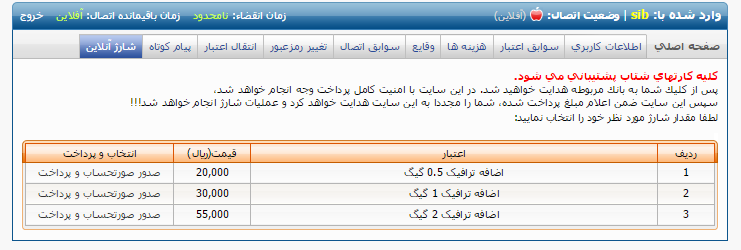 شارژ آنلاین حساب کاربری اینترنت
شارژ آنلاین حساب کاربری اینترنت
شارژ آنلاین حساب کاربری اینترنت
شارژ آنلاین حساب کاربری اینترنت
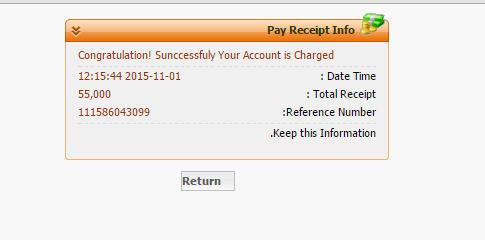 مشاهده وضعیت حساب کاربری اینترنت
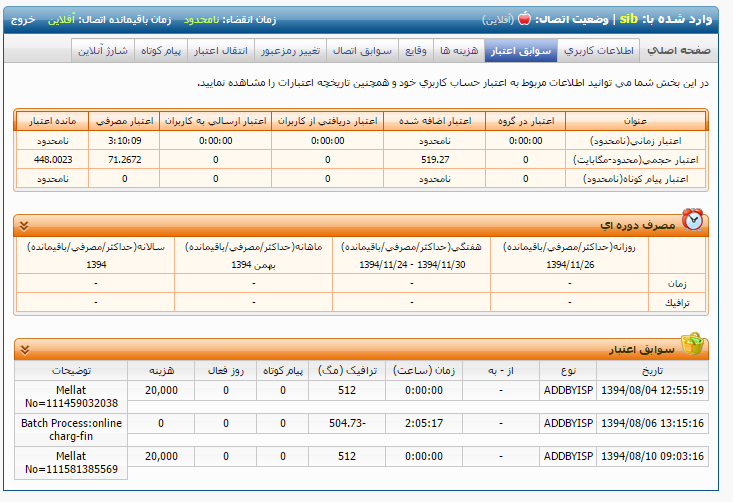